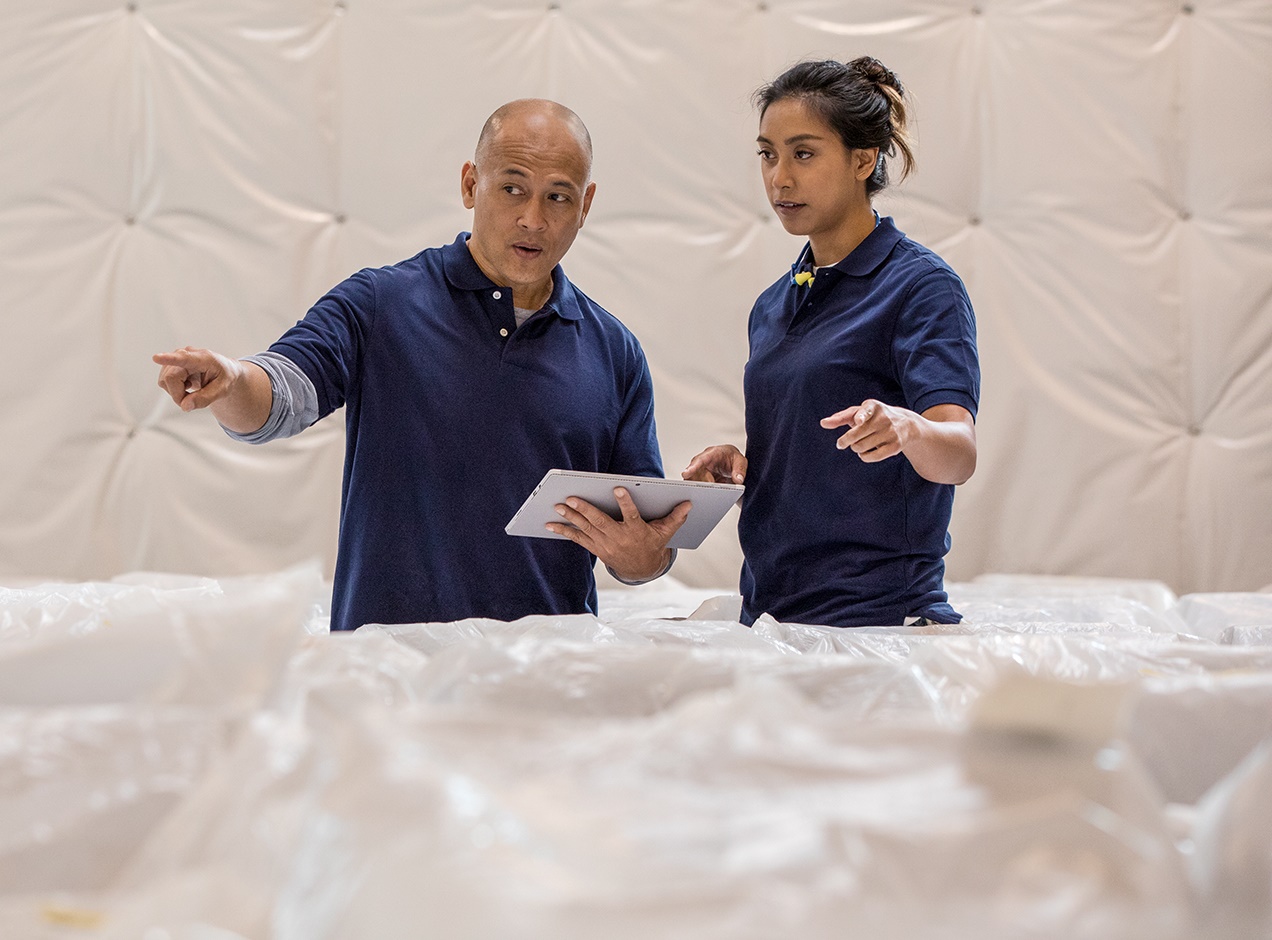 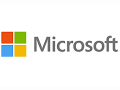 Get Office 2016 with Office 365 and get down to business
Office 365 includes all the same apps that you get with Office 2016 and also provides online services designed to help you grow and manage your business today and into the future with automatic updates.
Keeping your software until it is no longer supported is a cost savings strategy that has served you well in the past. When you could no longer justify unsupported software, however you are faced with an upgrade that can be costly, break line of business add-ins and bring unwanted changes for employees
We get it, and we've got a solution for you. 
Office 365 is the last upgrade you’ll need because after that you get automatic incremental updates so you are always up-to-date. Developers are creating add-ins for Office 365 that are available to you on the Office Store which ensures that they are also up-to-date and work with the latest Office apps. You also get cloud-based services such as business-class email, web conferencing, online file storage that will help your employees get more done and work together more effectively.
Office 365 Business Premium also includes:
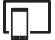 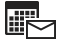 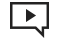 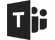 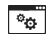 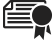 Compare Office 2016 to Office 365 Business Premium
Learn more about Office 365 for business at http://www.office.com/business.
© 2018 Microsoft Corporation. All rights reserved. This document is provided "as-is." Information and views expressed in this document, including URL and other Internet Web site references, may change without notice. You bear the risk of using it. This document does not provide you with any legal rights to any intellectual property in any Microsoft product. You may copy and use this document for your internal, reference purposes. You may modify this document for your internal, reference purposes